bathroom
Towel
washbasin / sink
Soap
Tooth brush
Mirror
bathtub
Bedroom
Bed
Wardrobe / closet
Dining room
Play room
Living room
Curtain
window
Computer
sofa
Armchair
Table
Chair
Kitchen
cupboard
Fork
Spoon
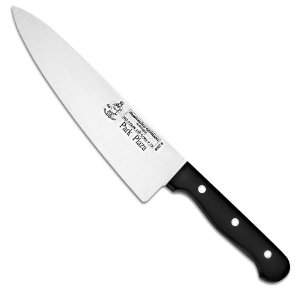 knife
teapot
Cup
Hall
Stairs
Garden
Garage